Arrays
Systems Programming Concepts
Arrays
Arrays
Defining and Initializing Arrays
Array Example
Subscript Out-of-Range Example
Passing Arrays to Functions
Call by Reference
Multiple-Subscripted Arrays
Double-Subscripted Array Example
enum and switch
Systems Programming     Arrays
2
Arrays
Arrays:: Structures of related data items
Static entities, namely, the size of an array remains constant throughout the program execution.
A group of contiguous memory locations with the same name and type.
 2007 Pearson Ed -All rights reserved.
Systems Programming     Arrays
3
Arrays
To refer to an array element, specify
the array name
the position number {in C this is an offset}
referred to as a subscript.
Format:
arrayname[position number]

First element is at position 0
n element array named c:
 c[ 0 ], c[ 1 ]...c[ n – 1 ]
 2007 Pearson Ed -All rights reserved.
Systems Programming     Arrays
4
Fig. 6.1 12-element Array
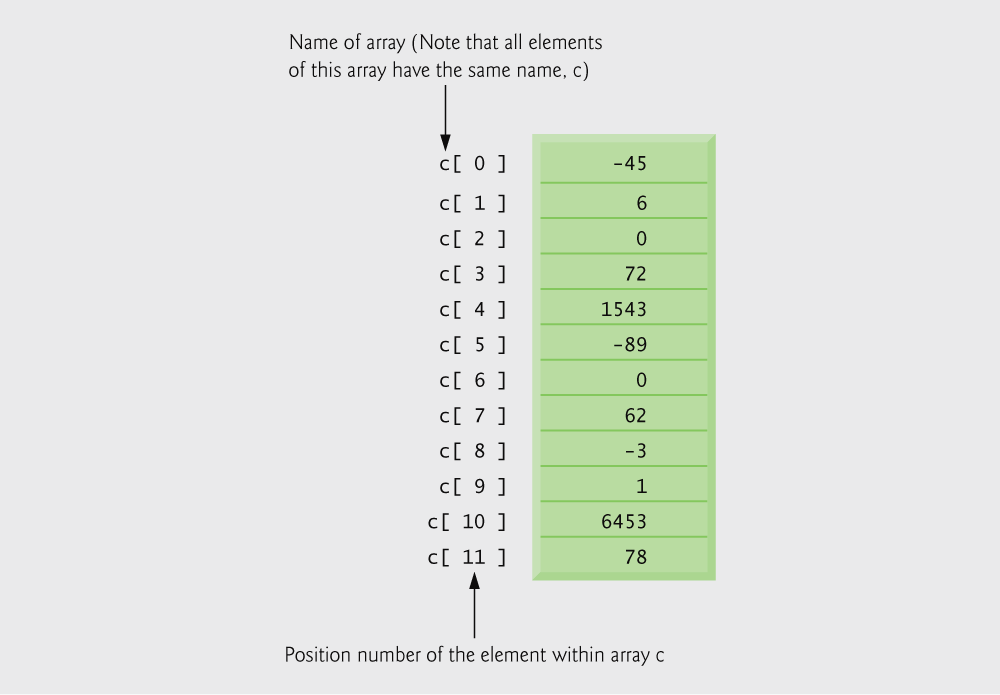  2007 Pearson Ed -All rights reserved.
Systems Programming     Arrays
5
Arrays
Array elements are like normal variables.
	c[ 0 ] =  3;
	printf( "%d", c[ 0 ] );

One can perform operations within the subscript which must be an integer or an integer expression.
Examples:
 c[x - 2] = 6;
 c[i+j-4] = c[x-2];
 c[intfcn(i)] = 0;
 2007 Pearson Ed -All rights reserved.
Systems Programming     Arrays
6
6.3 Defining Arrays
When defining arrays, specify
Name
Type of array
Number of elements
arrayType arrayName[ numberofElements ];
Examples:	
int c[ 10 ];  
float myArray[ 3284 ];
Defining multiple arrays of same type
Format similar to regular variables
Example:
int b[ 100 ], x[ 27 ];
 2007 Pearson Ed -All rights reserved.
Systems Programming     Arrays
7
Initializing Array
int n[ 5 ] = { 1, 2, 3, 4, 5 }; 
If not enough initializers, rightmost elements become 0.
int n[ 5 ] = { 0 } ;
All elements 0
If too many initializers, a syntax error occurs!
C arrays have no bounds checking!!
If size omitted, initializers determine size.
int n[ ] = { 1, 2, 3, 4, 5 }; 
5 initializer elements, therefore n is a 5 element array.
 2007 Pearson Ed -All rights reserved.
Systems Programming     Arrays
8
Fig. 6.5 Array Example [old]
#define directive tells compiler to replace all instances of the word SIZE with 10.
SIZE is replaced with 10 by the compiler, so array s has 10 elements.
 2007 Pearson Ed -All rights reserved.
Systems Programming     Arrays
9
Fig. 6.5 Array Example [new]
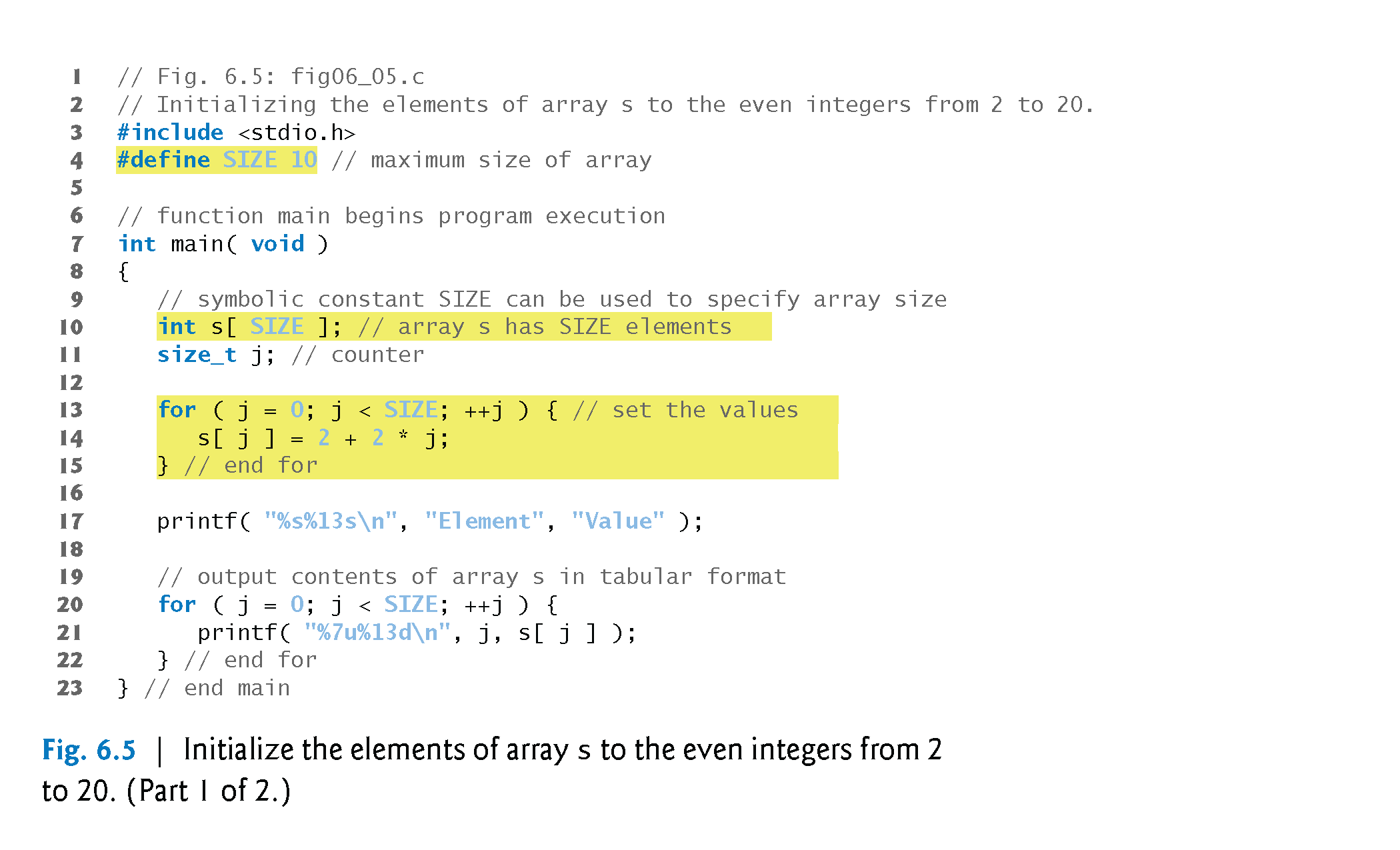 size_t type is shorthand for unsigned int
printf also needs to indicate unsigned int
©1992-2013 by Pearson Education, Inc. All Rights Reserved.
Systems Programming     Arrays
10
Fig. 6.5 Array Example [new]
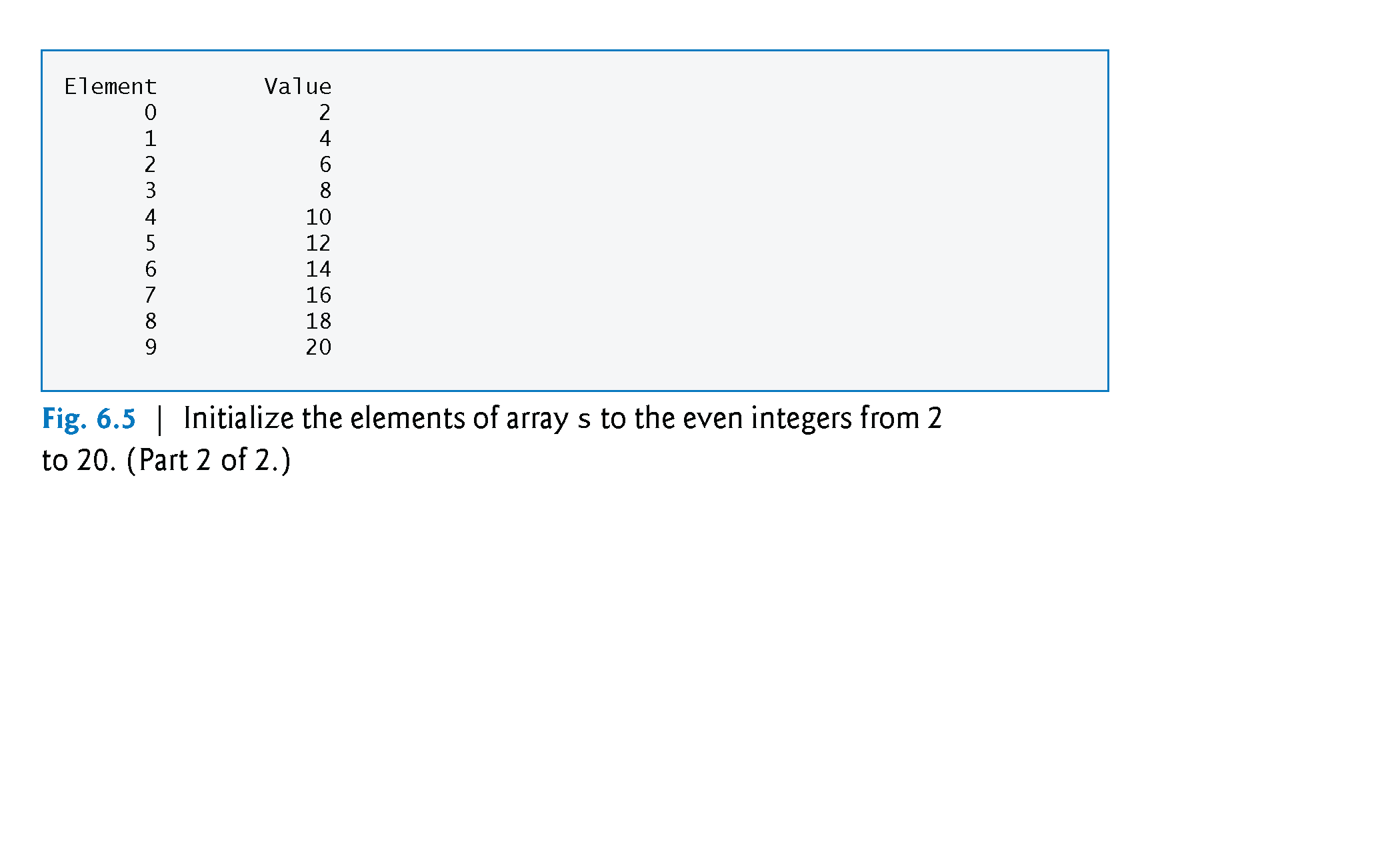 ©1992-2013 by Pearson Education, Inc. All Rights Reserved.
Systems Programming     Arrays
11
Arrays
Arrays are dangerous in C because:

There is no default initialization.
There is no bounds checking for subscripts out-of-range.
Systems Programming     Arrays
12
‘Scary’ Out-of-Range Example
/* Bizarre Example of subscripting out of range */
int main ()
{
  int i, m , n, j;
  int a[100], k, p;

  j = 77; k = 88; p = 99;

  for (i= -1; i<=103; i++)
  {
      a[i] = 2*i;
      if (i > 98) printf("i =%d, a[i] = %d\n", i, a[i]);
  }
  printf("j = %d, n = %d, m = %d, i = %d, k = %d, p = %d\n",
          j, n, m, i, k, p);
  printf("%d %d %d %d %u\n",
       a[-1], a[99], a[100], a[102], a[i]);
  return 0;
}
p  a[-2]
k  a[-1]
   a[0]
   a[1]


   a[99]
j   a[100]
n  a[101]
m  a[102]
i   a[103]
i =99, a[i] = 198
i =100, a[i] = 200
i =101, a[i] = 202
i =102, a[i] = 204
i =206, a[i] = 15
j = 200, n = 202, m = 204, i = 207, k = -2, p = 99
-2 198 200 204 3220526203
Systems Programming     Arrays
13
6.5 Passing Arrays to Functions
To pass an array argument to a function, specify the name of the array without any brackets.
The array size is usually passed to the function.

int myArray[ 24 ];
myFunction( myArray, 24 );

Arrays are passed by-reference. 
The name of the array is associated with the address of the first array element.
The function knows where the array is stored and it can modify the original memory locations.
 2007 Pearson Ed -All rights reserved.
Systems Programming     Arrays
14
6.5 Passing Arrays to Functions
Individual array elements 
Are passed by value.
Pass the subscripted name (i.e., myArray[ 3 ]) to function.
Function prototype
void modifyArray( int b[], int arraySize );
Parameter names are optional in prototype.
int b[] could be written int []
int arraySize could be simply int
 2007 Pearson Ed -All rights reserved.
Systems Programming     Arrays
15
Passing Arrays to Functions
/* Arrays are passed using Call by Reference */
#include <math.h>
#define SIZE 6
void flip (float fray [], int fsize)
{
  float temp;
  int i,j;

  i = fsize - 1;
  for (j = 0; j < fsize/2 ; j++)
  {
    temp = fray[j];
    fray[j] = fray[i];
    fray[i] = temp;
    i--;
  }
  return;
}
Systems Programming     Arrays
16
Passing Arrays to Functions
int main ()
{
  float var[SIZE];
  int i,j;
  for (i=0; i < SIZE; i++)
  {
    var[i] = 1.0/pow (2.0,i);
    printf(" %5.3f", var[i]);
  }
  printf("\n");

  for (j=0; j < 2; j++)
  {
    flip (var, SIZE);
    for (i=0; i < SIZE; i++)
      printf(" %5.3f", var[i]);
    printf("\n");
  }
}
$./passray
 1.000 0.500 0.250 0.125 0.062 0.031
 0.031 0.062 0.125 0.250 0.500 1.000
 1.000 0.500 0.250 0.125 0.062 0.031
Systems Programming     Arrays
17
6.9 Multiple-Subscripted Arrays
Multiple subscripted arrays  
Tables with rows and columns (m by n array)
Like matrices: specify row, then column
Initialization
int b[ 2 ][ 2 ] = { { 1, 2 }, { 3, 4 } }; 
Initializers grouped by row in braces 
If not enough, unspecified elements set to zero
int b[ 2 ][ 2 ] = { { 1 }, { 3, 4 } }; 
Referencing elements
Specify row, then column
printf( "%d", b[ 0 ][ 1 ] );
 2007 Pearson Ed -All rights reserved.
Systems Programming     Arrays
18
Fig. 6.20 Double-Subscripted Array
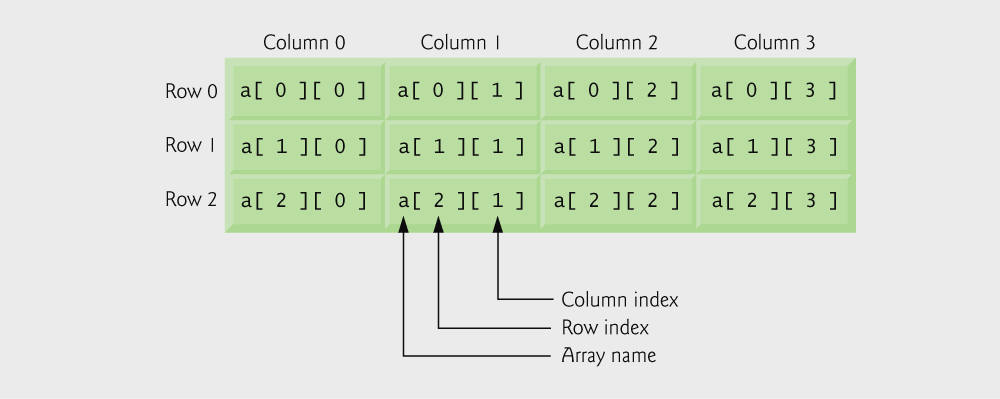 Three rows and four columns.
 2007 Pearson Ed -All rights reserved.
Systems Programming     Arrays
19
Double-Subscripted Array Example
Notice  “const”
Each row in the array corresponds to a single student’s set of grades
 2007 Pearson Ed -All rights reserved.
Systems Programming     Arrays
20
Double-Subscripted Array Example
average function is passed a row of the array
 2007 Pearson Ed -All rights reserved.
Systems Programming     Arrays
21
Double-Subscripted Array Example
 2007 Pearson Ed -All rights reserved.
Systems Programming     Arrays
22
Double-Subscripted Array Example
 2007 Pearson Ed -All rights reserved.
Systems Programming     Arrays
23
Double-Subscripted Array Example
 2007 Pearson Ed -All rights reserved.
Systems Programming     Arrays
24
Double-Subscripted Array Example
 2007 Pearson Ed -All rights reserved.
Systems Programming     Arrays
25
An enum and a switch Example
/* A program that uses enumerated types, switch and a
   sentinel to terminate input */

#define SENTINEL 10
int main ()
{
  int day;

  /* enum starts assigning positional integers
     beginning with 0 */

  enum days {SUN, MON, TUES, WED, THUR, FRI, SAT};

  scanf("%d", &day);
  while( day != SENTINEL)
  {

     switch (day)
     {
        case MON:
        case WED:
        case FRI:
          printf("%d - Go to class\n", day);
          break;
Systems Programming     Arrays
26
An enum and switch Example
case TUES:
       printf("%d - Sleep in until 10\n", day);
       break;

    case THUR:
       printf("%d - Do laundry\n", day);
       break;

    case SAT:
       printf("%d - Go to gym. ", day);
       printf("Go out to a movie\n");
       break;

    case SUN:
       printf("%d - Study lots!\n", day);
       break;

    default:
       printf("%d - This is invalid input. Try again.", day);
       break;
   }
   scanf("%d", &day);
 }
 printf("Sentinal encountered.\n");
 return 0;
}
Systems Programming     Arrays
27
Review of Arrays
Arrays
Defining and Initializing Arrays
Array Example
Subscript Out-of-Range Example
Passing Arrays to Functions
Call by Reference
Multiple-Subscripted Arrays
Double-Subscripted Array Example
Enum and Switch Example
Systems Programming     Arrays
28